自己紹介について
（１）自分の自己紹介を作る
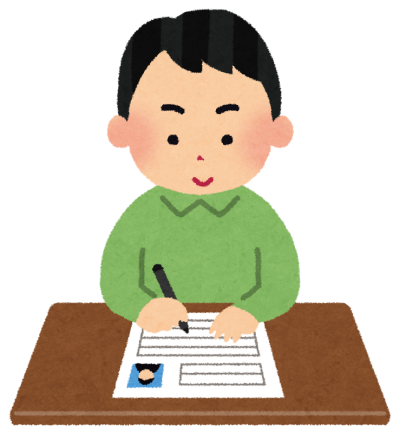 人は、知らない人には、攻撃的になる
①　名前＋キャッチコピー
②　出身地について
③　なぜ投資診断士を取得したか？
④　投資診断士を取得して良かったこと
　→この４項目を１分～1分半が望ましい
セミナー時の自己紹介
自己紹介の重要性を語るうえで、
アメリカの心理学者「ザイアンスの熟知性の法則」というものがあります。

①人は、知らない人に対しては、攻撃的、冷淡、批判的になる
②人は、その人に会えば会うほど、好きになる
③人は、その人の人間的側面を知ったとき、さらに好意を持つ


セミナーにおいては自己紹介は必須という事になります。